GLOBAL AND PLURALISTIC  BIOETHICS IN THE  21ST CENTURY
Joaquim Clotet
PUCRS
2020
SUMMARY
1. INTRODUCTION
2. PRELIMINARY STATEMENTS
3. GLOBAL BIOETHICS
4. THREATS
5. ACTIONS
6. NEW PERSPECTIVES FOR A PLURAL & GLOBAL BIOETHICS
1 INTRODUCTION
COVID-19 AFFECTING ALL SDGS
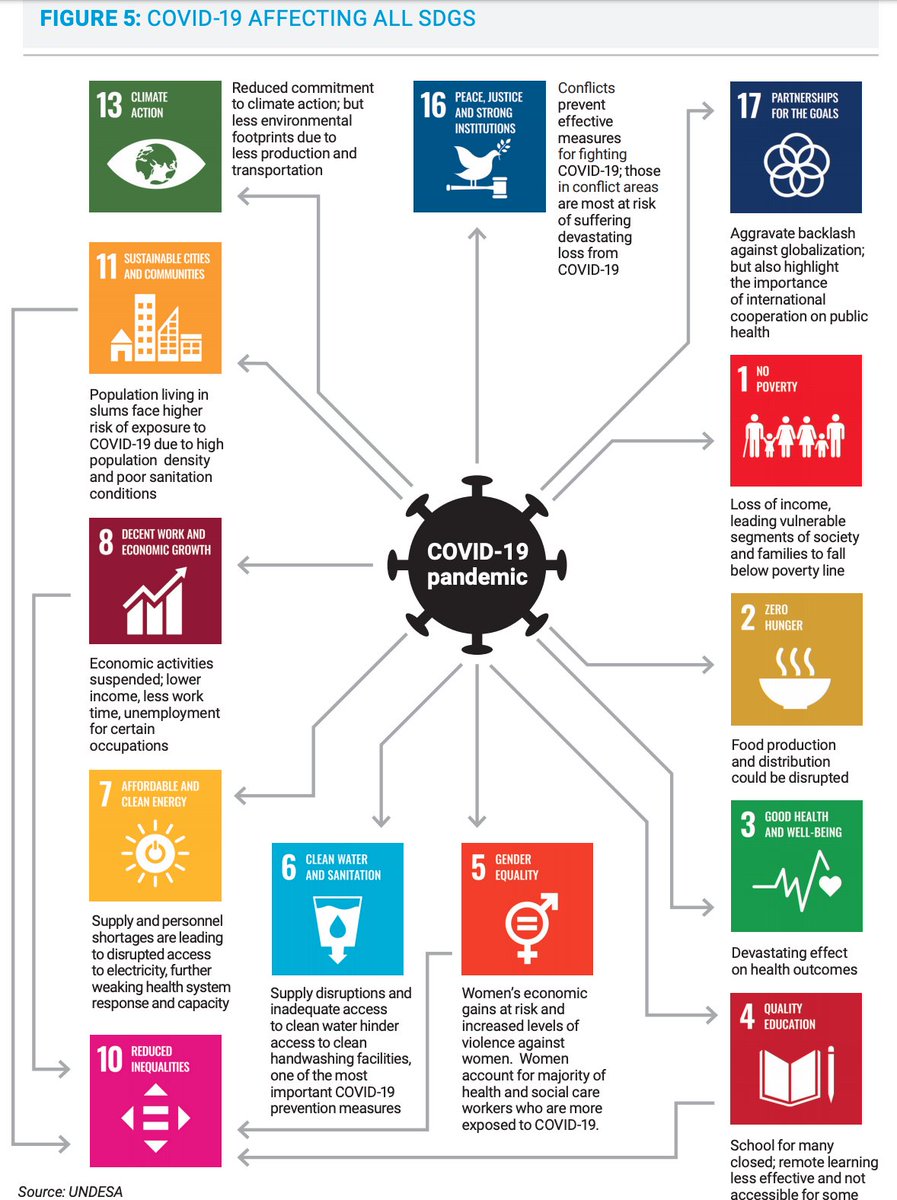 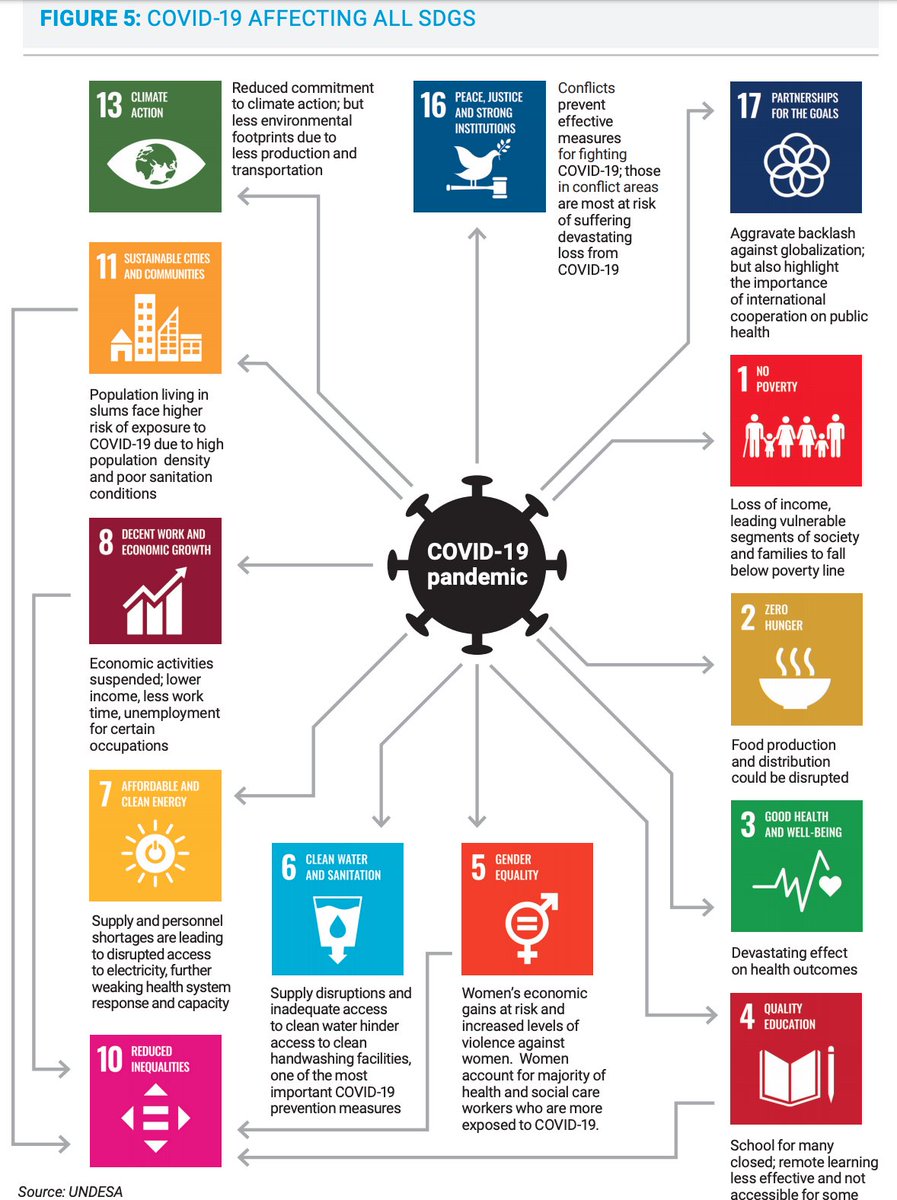 1 INTRODUCTION
COVID-19 AFFECTING ALL SDGS
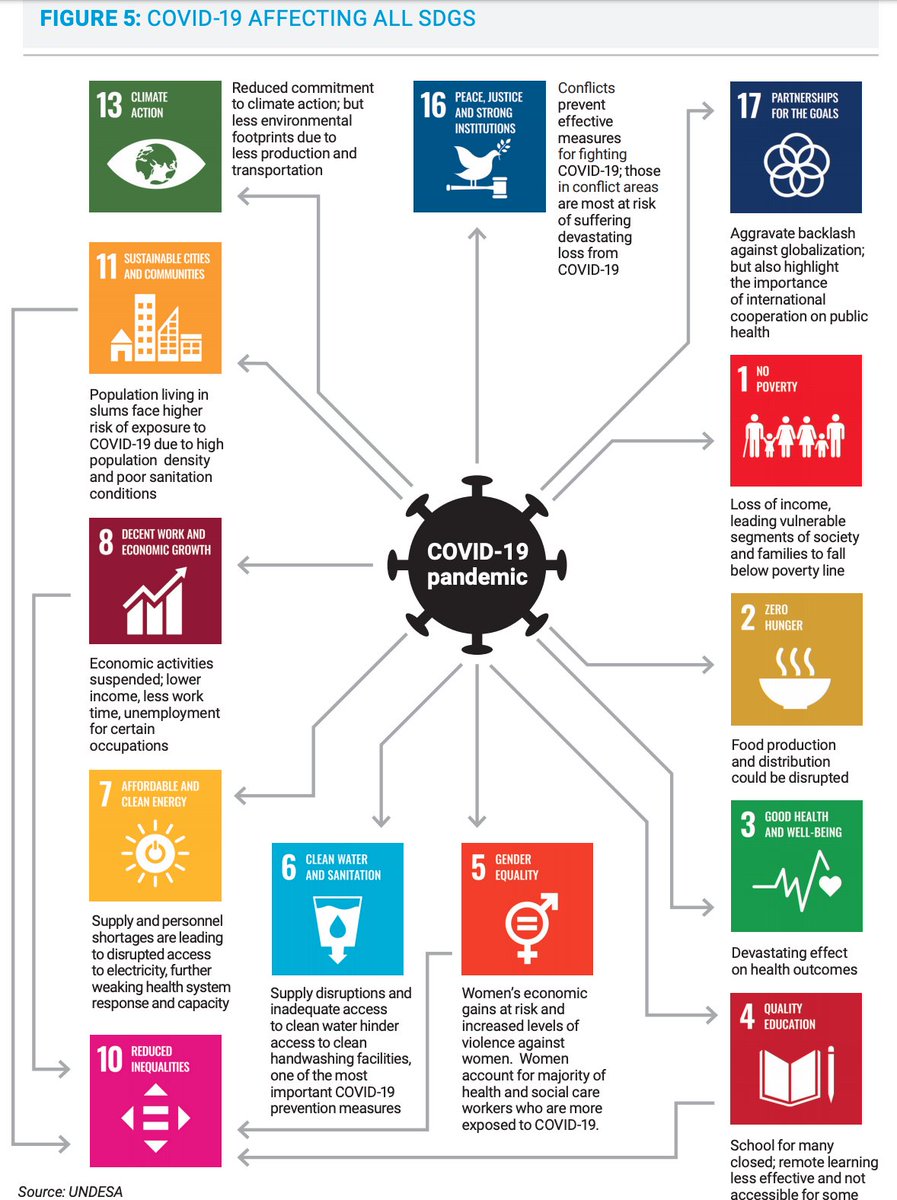 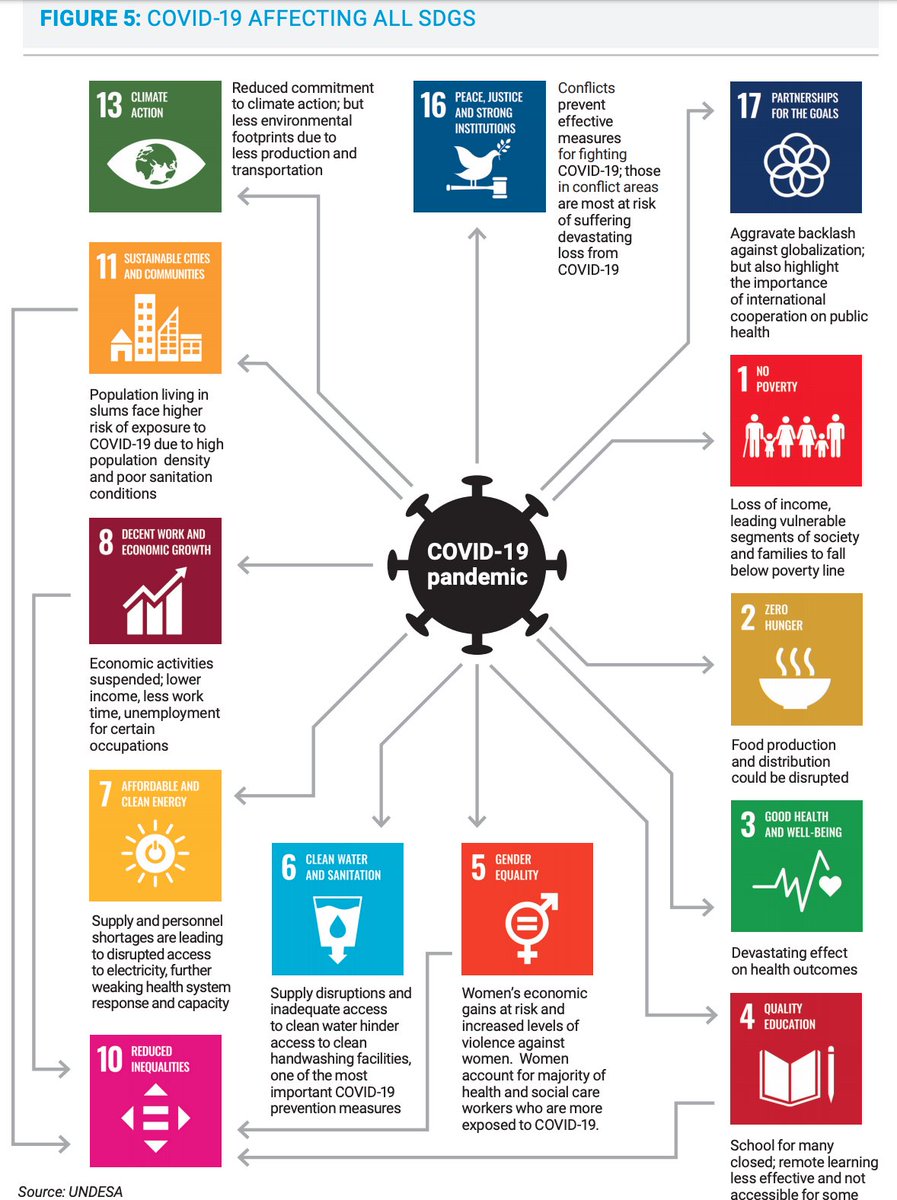 1 INTRODUCTION
COVID-19 

Countries, Areas or Territories with cases – 215
Confirmed deaths – 254,199
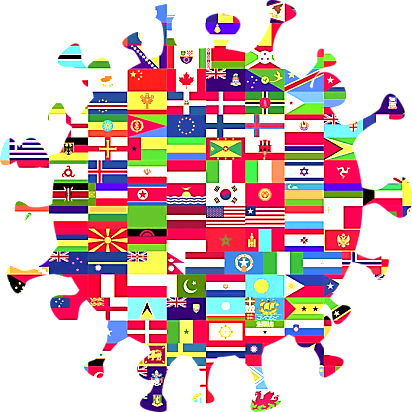 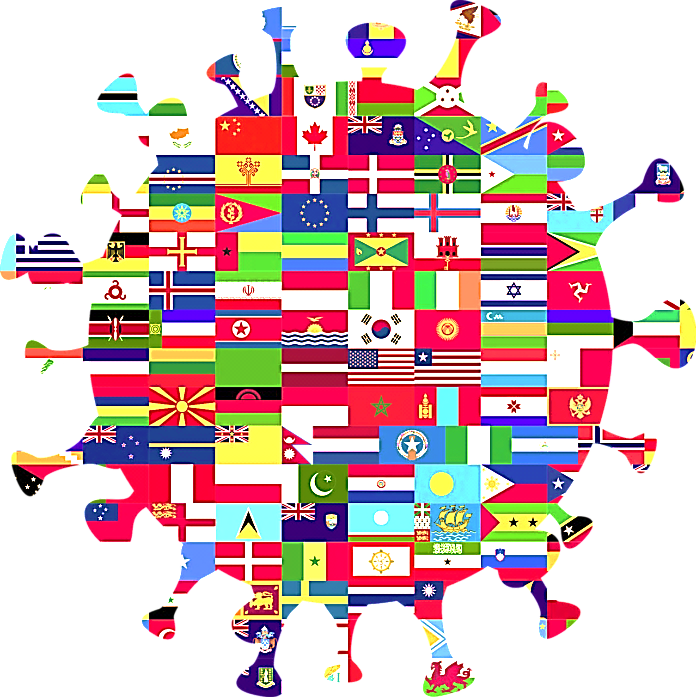 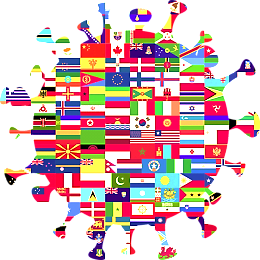 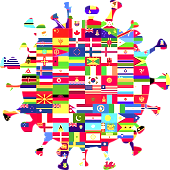 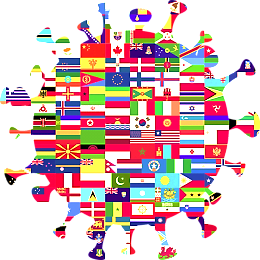 1 INTRODUCTION
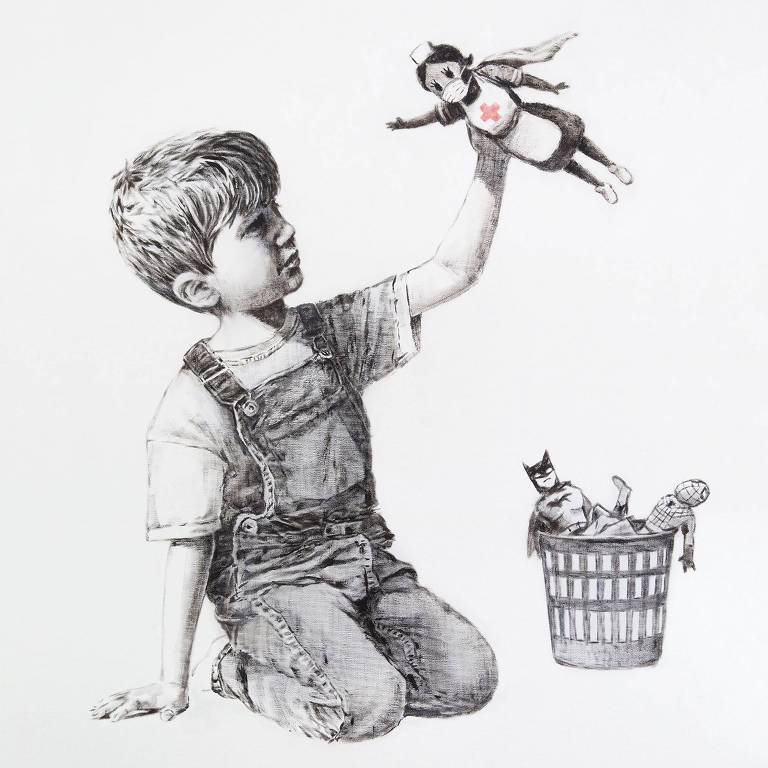 Banksy - Game Changer, Southampton General Hospital, 2020.
1 INTRODUCTION
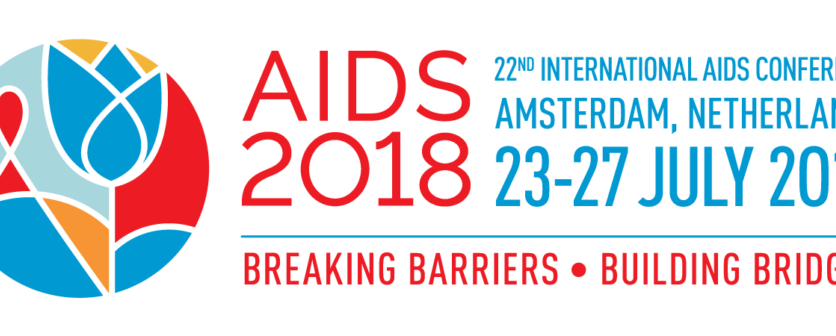 Objectives:
Promote human rights.
Activate political commitment among governments, private sector & health professionals for an inclusive global society.
1 mi people died every year
37 mi infected HIV
“Chase the virus, not people!”
1 INTRODUCTION
New cases of HIV in Eastern Europe & Central Asia increases by 57% every year since 2010.
Mortality rate of AIDS has increased by 38%.
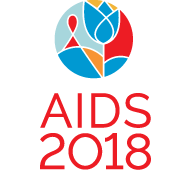 Necessary to overcome discrimination of people who use drugs, men who have sex with men, transgender people, sex workers, youth children & elderly people.
It is time to act together!
1 INTRODUCTION
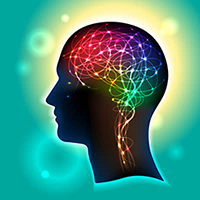 U.S. BRAIN INITIATIVE (Brain Research through Advancing Innovative Neurotechnologies), 2013.
Key player in the project, the National Institutes of Health (NIH), has invested $559 mi in the research of more than 500 scientists.
 Congress continues to support for the project, appropriating close to $400 mi 2018.
20% labs are out of the U.S.
America First?
“We reject globalism and enhance patriotism.” UN, 25 sept. 2018.
2 PRELIMINARY STATEMENTS
Humans  part of the ecosystem: soils, waters, plants, animals.
Fixed rules  will not suffice to guide ethical choices. (Pinto, A.; Upshur, E. G. An Introduction to Global Health Ethics, 2013)
Collapse of consensus  on the major issues of human life. (Engelhardt, H.T. (Ed.). Global Bioethics: the collapse of consensus, 2006)
“Sédation” France: Loi 2005-370 Droits des malades et à la fin de vie. “arrêter tout traitement”. Loi 2016-87, Nouveax Droits en faveur des malades et des personnes en fin de vie. “…sédation profonde et continue” ou “sédation terminale”.
Maintenance of an anencephalic newborn as an organ bank for a perspective organ-deficient newborn seems more abhorrent than a prompt ending of both newborn lives. (Potter, V. R. Global Bioethics, 1988)
3 GLOBAL BIOETHICS 3.1 TOWARDS A GB
Globalization a source of ethical problems. (Ten Have, H. Global Bioethics: an introduction, 2016) 
B as western culture individualism & autonomy. (Engelhardt, H.T., 2006)
Despite obvious moral diversity, substantial interests in elaborating global ethics, bioethics, & health care jurisprudence. Id.  Equality of voice as a global bioethics. (Ignatieff, M. The Ordinary Virtues, 2017)
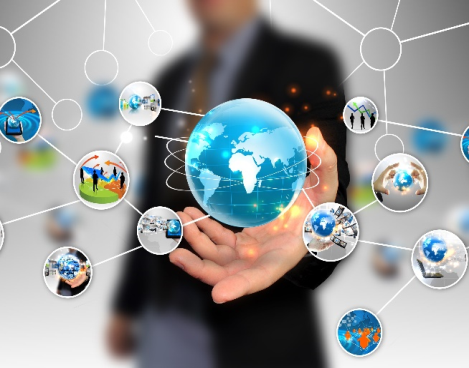 Academic disciplines - biology, medicine, philosophy, religious studies, & law - have become involved in ethical development. (Potter, V. R., 1988) Global Ethics Dialogues. (Ignatieff, M., 2017)
3.1 TOWARDS A GB
GLOBAL BIOETHICAL PROBLEMS
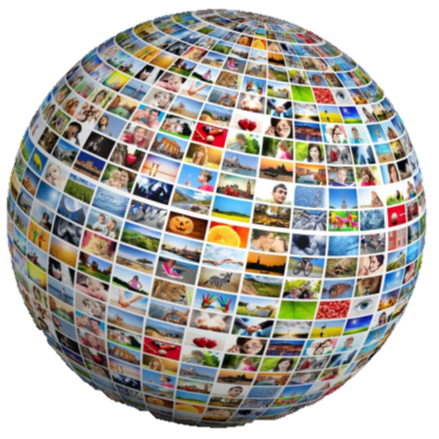 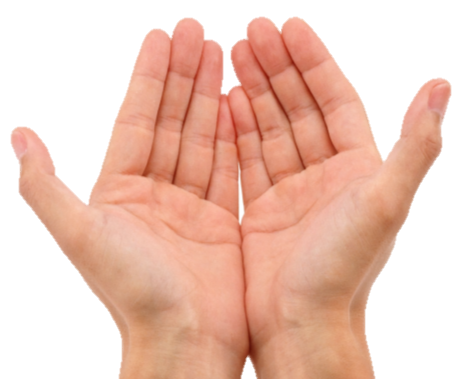 3.2 GLOBAL BIOETHICS
Area for study, research, & practice that places a priority on improving health & equity for all people. (Pinto, A.; Upshur, E. G., 2013)
New ethic that will serve the interests of all. (Singer, P. One world now, 2002)
Inspired by human rights. (Ten Have, H., 2016)
Interaction & exchange. Id
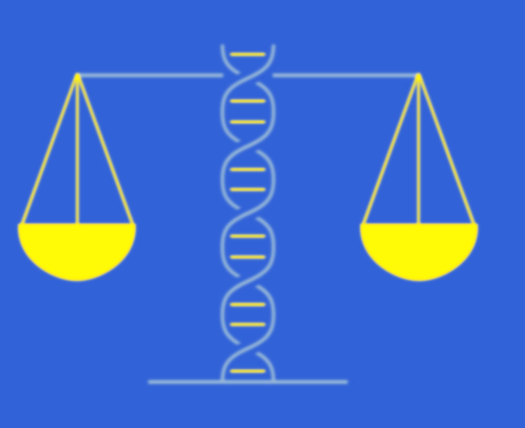 Combines recognition of differences & shared values. (Langlois, A. Negotiating Bioethics, 2013)
Priorities: common rather than individual interests;  cooperation rather than competition; inclusion rather than exclusion.
3.2 GLOBAL BIOETHICS
REFUGEES  
M          B – R – Genocide
900,000 Rohingyas refugees.
Starvation, hygiene, health...
Needed: Medical doctors, Nurses, Nutritionists, Volunteers.
Aung San Suu Kyi, Peace Nobel, 1991.
ONU – India, 08.10.2018.
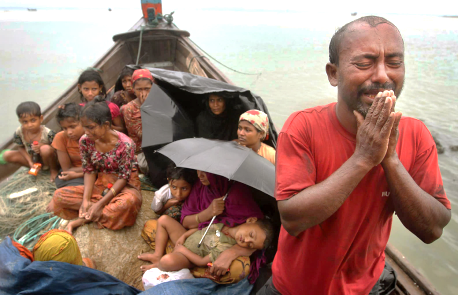 No peace for Myanmar without justice. 
(Yanghee Lee, UN. Rapporteur on Human Rights. TIME on line, 26 Sept. 2018)
3.2 GLOBAL BIOETHICS
Forum on Sustainable Development, UN, N. York, 11/07/2018.  Leilane Farha, UN Human Rights Council
1,600 mi people; inadequate housing, settlements.
Ebola Virus Disease 
23.03.2014 Guinea notified WHO of an outbreak of Ebola. 49 cases reported, including 26 deaths. 
March, first cases Liberia
April, Sierra Leone
May, Monrovia
August, 2 aid workers infected, world wake up.
WHO: Global Emergency
August 2015, 25,000 cases with over 11,000 deaths.
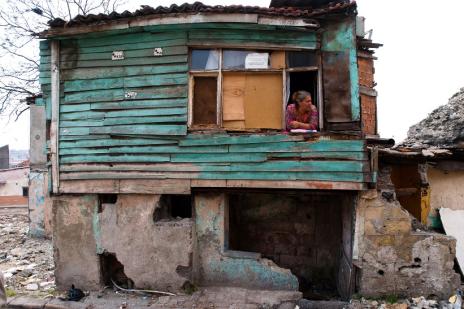 4 THREATS
Violence to the environment due to increasing population.
Up to 13 mi tons of plastic reach the ocean each year.
Americans use 500 mi straws a day.
The Ocean Cleanup. N-P Or., technologies to rid the world’s oceans of plastic.
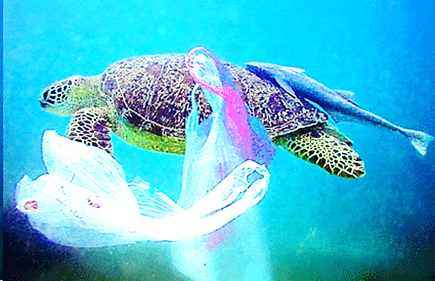 Clean up half the Great Pacific Garbage Patch in 5 years’ time.
4 THREATS
Plastic pollution in the world's oceans impacting more than 600 marine species & food chain.
Rio de Janeiro, Santa Maria, Rio Grande... Stopped saving single-use straws.
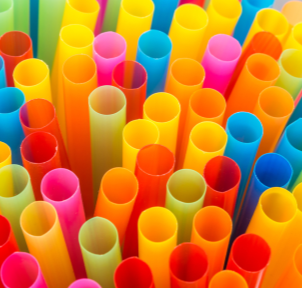 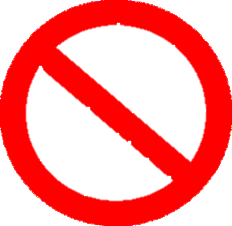 Ensure healthy lives & promote well-being for all at all ages. (Transforming our world: the 2030 Agenda for Sustainable Development - Goal 3, UN, 2015)

“We can all do something.” (Figgener, Christine)
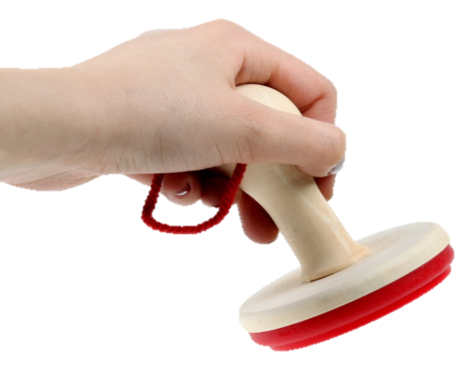 4 THREATS
Humankind simultaneously

World’s 7.6 bi people represent just 0.01% of all living things. Humanity has caused the loss of 83% of all wild mammals & half of plants, while livestock kept by humans abounds. (Yinon M. Bar-On, Rob Phillips, Ron Milo (2018) The biomass distribution on Earth. Proceedings of the National Academy of Sciences 1-6)
insignificant
utterly dominant
5 ACTIONS
Draft Astana Declaration on Primary Health Care
Declaration of Alma-Ata, 1978
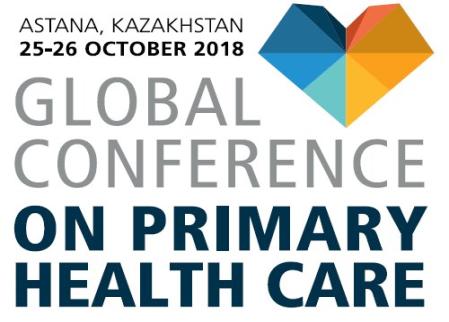 Health as a fundamental right of every human being. 
Commitment to primary health care. 
Health for all, leaving no one behind. For everyone, everywhere.
Ensure primary care workforce (family physicians, nurses, allied health professionals & non-professionals) working closely.
Promote: health, social development & global security.
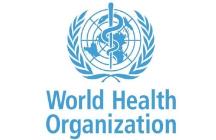 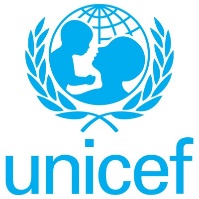 5 ACTIONS
Moral craft, personal moral frame.
Empirical Bioethics, broadening Bioethics.
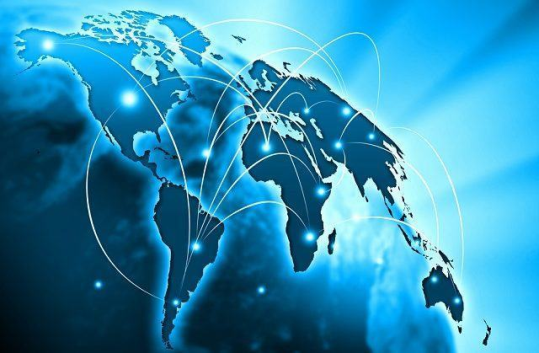 The great universal challenges only can be faced with cooperation. (Harari, Y. N. 21 lessons for the 21st century, 2018) 
Humankind, a single civilization, all people sharing common challenges & opportunities. Id.
How well we come through the era of globalization will depend on how we respond to the idea that we live in one world. (Singer, P., 2002)
5 ACTIONS
Organizations: Medicus Mundi, Doctors without Borders, Bill & Melinda Gates Foundation (grants to help 20,000 young people afford college), Wellcome Trust, Do Something Good.
People: Madonna: Raising Malawi, Athletes Gone Good: Cristiano Ronaldo, Fund Cancer Center, Portugal, Serena Williams.
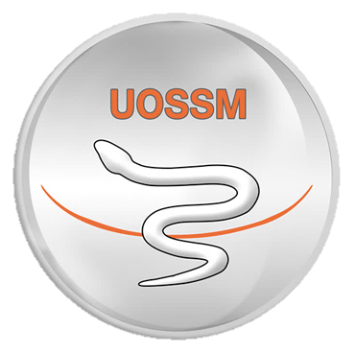 Union of Medical Care & Relief Organizations, UOSSM.
Non profit medical organization to support health related needs, non-political & non sectorian.
UOSSM Awarded Innovation Grant to Develop Health Integrated Resilience System in Syria, 20 sept. 2018.
5 ACTIONS
Peter Singer
Effective Altruism:  to live an ethical life in the face of the world’s many problems. (Singer, P. The most good you can do, 2015; One world now, 2002)
Living a minimally acceptable ethical life involves using a substantial part of our spare resources to make the world a better place. Id
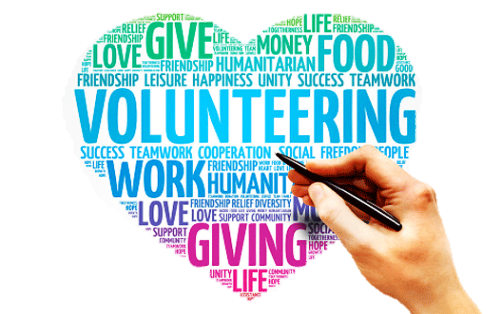 No longer seem odd for anyone to regard “the most good I can do” as a life goal.
5 ACTIONS
Centre for Effective Altruism 
Mission: create a global community by helping others a core part of their lives.
Aims to: wellbeing of all.
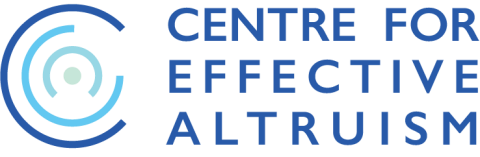 80,000 Hours, Ox, 2011.
Help people leading high-impact careers.
One of the biggest decisions ever made.
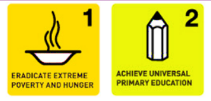 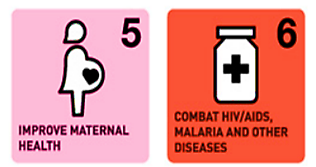 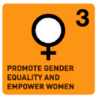 5 ACTIONS
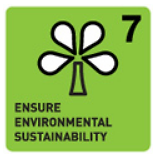 Millennium Development Goals (MDGs) - UN, 2000.
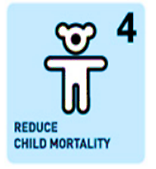 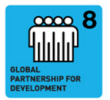 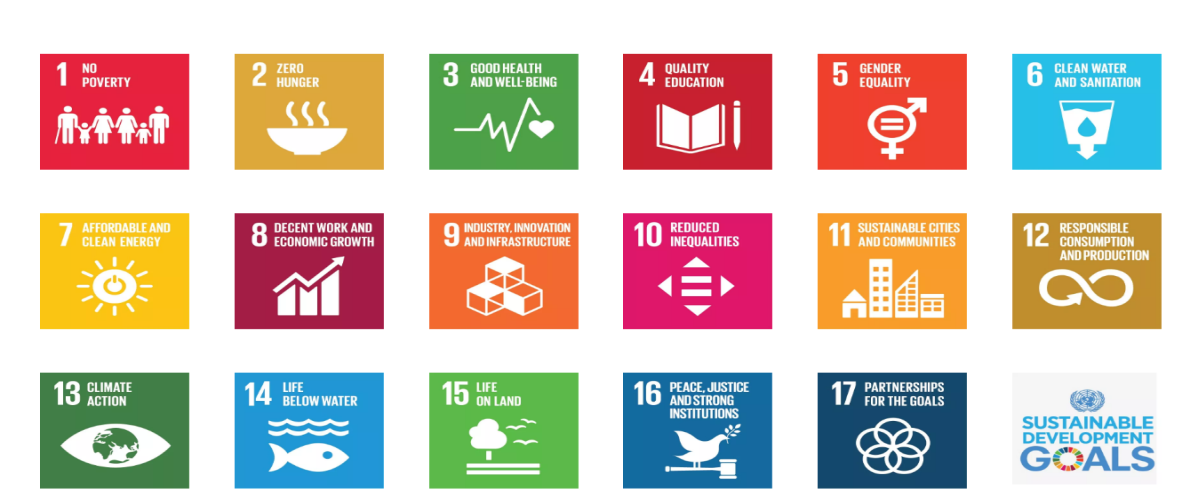 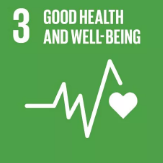 5 ACTIONS
Transforming Our World: The 2030 Agenda for Sustainable Development, UN 2015.
The 17 Sustainable Development Goals (SDGs), UN 2015.
6 NEW PERSPECTIVES FOR A PLURAL GB 6.1 UEHIRO CENTRE
Practical ethics should: 
advance knowledge by reflection & dialogue; 
change people’s hearts, their own lives & lives of others. 
Challenges: climate change, environmental destruction, migration, genetic engineering, artificial intelligence & biomedical means of life extension & cognitive & moral enhancement.
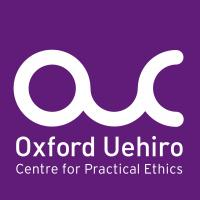 Julian Savulescu
6.1 UEHIRO CENTRE
Enhancement is already occurring. (Savulescu, J. Genetic interventions and the ethics of enhancement of human beings. Gazeta de Antropología, v. 32, n. 2, 2016)
Lack of clarity regarding the term ‘enhancement’. Seven different accounts of ‘enhancement’. (Clark, S.; Savulescu, J. The ethics of human enhancement, 2016)
In sport, human erythropoietin boosts red blood cells. Steroids & growth  hormone improve muscle strength.
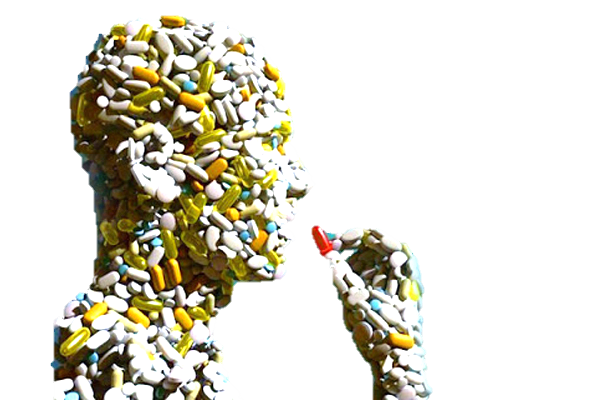 People seek cognitive enhancement, Ritalin, Modavigil.
Prozac, recreational drugs, & alcohol all enhance mood.
Viagra to improve sexual performance.
We need to shift our frame from health to life enhancement. Options:
Intervention
No intervention
6.1 UEHIRO CENTRE
Intervention
Treating & preventing disease;
supra-prevention disease;
enhancement of well-being.
No intervention, & to remain in a state of nature.
To be human is to strive to be better. 
We should be here for a good time, not  just  a long time.
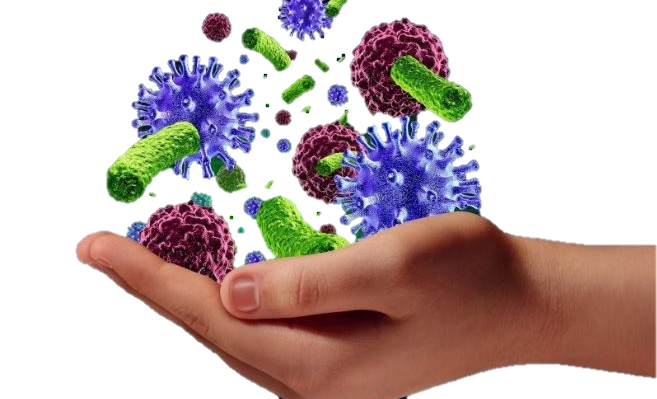 Enhancement: is something we should aspire to achieve. (Savulescu, J., 2016)
6.1 UEHIRO CENTRE
Biomedical moral enhancement: 
The possibility of altering human biology to meet the athical demands of the moral world.
The use of biomedical Technologies - such as neurological, pharmacological. And Genetics interventions – to enhance human moral
capacities, including moral
emotions and morally relevant cognitive abilities.
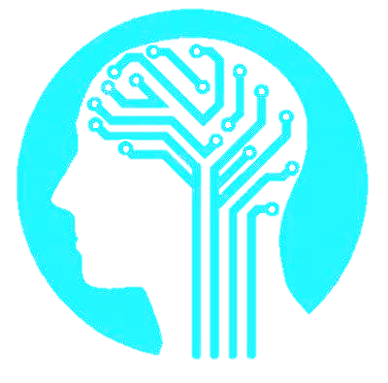 We do not think that BME is on effective means to enhance the moral character of humanity. (Russell, P.; Buchanan, A. In: Clark, S.; Savulescu, J., 2016)
6.2 FUTURE OF HUMANITY INSTITUTE
Mission: to shed light on crucial considerations that might shape the future.
Mathematics, science, & philosophy will bear on big-picture questions about humanity.
What should we do to ensure the potential for a long flourishing future?
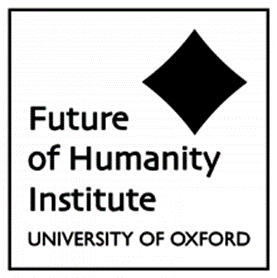 Nick Bostrom
6.2 FUTURE OF HUMANITY INSTITUTE
What we don’t want
Illness
Involuntary death
Memory loss, ignorance, absence of creativity
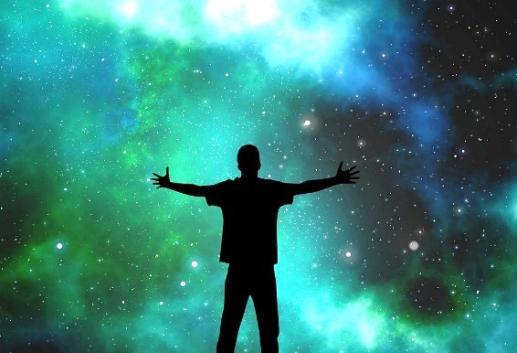 What we do want
Long healthier lives
Enhanced cognitive capacities
Limitless potential for spiritual/moral/intellectual development
6.2 FUTURE OF HUMANITY INSTITUTE
Human enhancement technologies will offer enormous potential for humanly beneficial uses. (Bostrom, N. In defense of Posthuman Dignity. In: Kuhse, H.; Schüklenk, U.; Singer, P. (Ed.). Bioethics: an anthology, 2016)
Transhumanism: holds to increase human health-span & extend intellectual & physical capacities. Id
Posthuman beings may have indefinite health-spans & greater intellectual faculties. Id
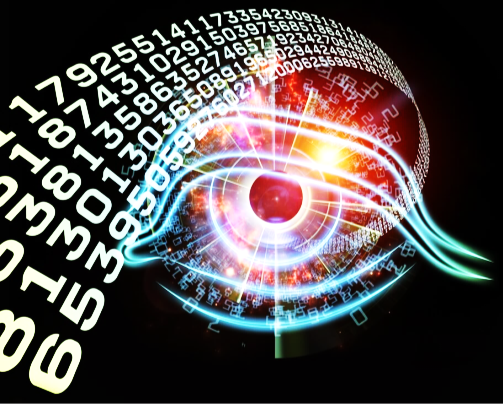 6.2 FUTURE OF HUMANITY INSTITUTE
All of us will be half humans and half machines. CYBORG (cybernetic organism). Once that happens, a human hero could fall in love with a robot. (Harari, Y. N., 2018)
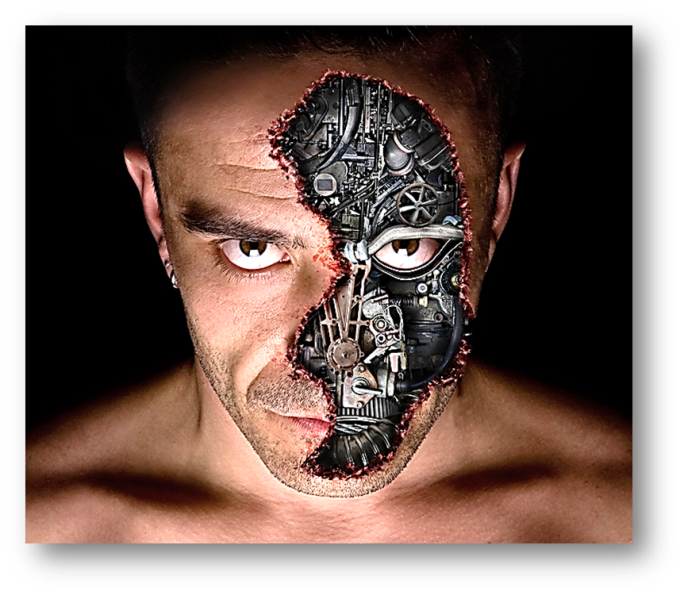 6.2 FUTURE OF HUMANITY INSTITUTE
Post-human condition would eliminate illness, ageing & death, through the “NBIC convergence” (nanotechnology, biotechnology, information technology & cognitive science). (Bostrom, N. Superintelligence: paths, dangers, strategies, 2014)
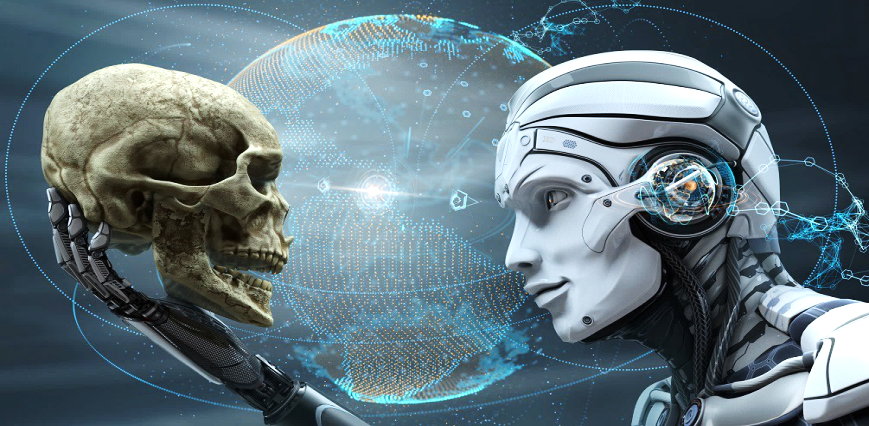 6.2 FUTURE OF HUMANITY INSTITUTE
A path to greater-human intelligence is to enhance the functioning of biological brains. (Bostrom, N., 2014)

Manipulation of genetics will provide a more powerful set of tools than psychopharmacology. Id
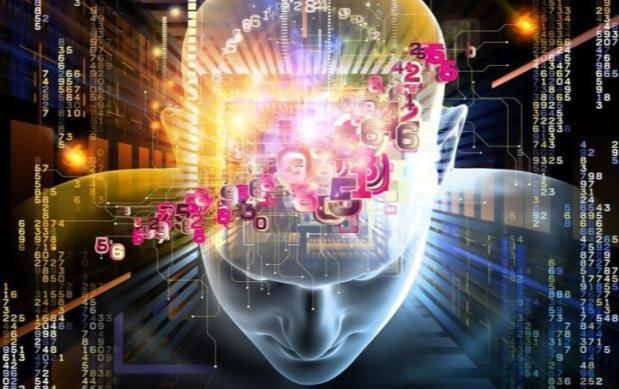 6.2 FUTURE OF HUMANITY INSTITUTE
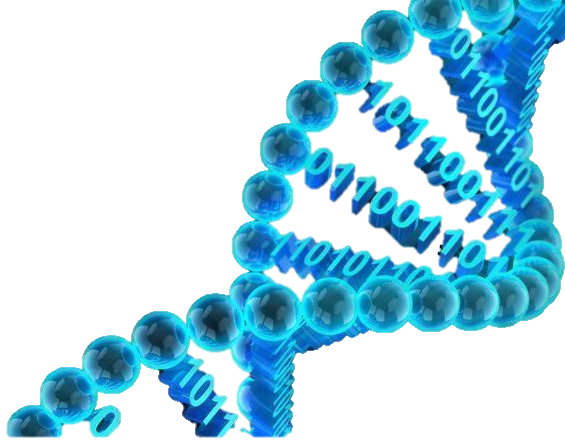 Bioconservatives argue against use of technology to modify human nature. Leon Kass, Francis Fukuyama. (Bostrom, N. In: Kuhse, H.; Schüklenk, U.; Singer, P. (Ed.), 2016)

Transhumanists: we can legitimately reform ourselves & our nature in accordance with human values & personal aspirations. Id
Alarmist pictures of the threat is not the best way to go about it. Id
6.2 FUTURE OF HUMANITY INSTITUTE
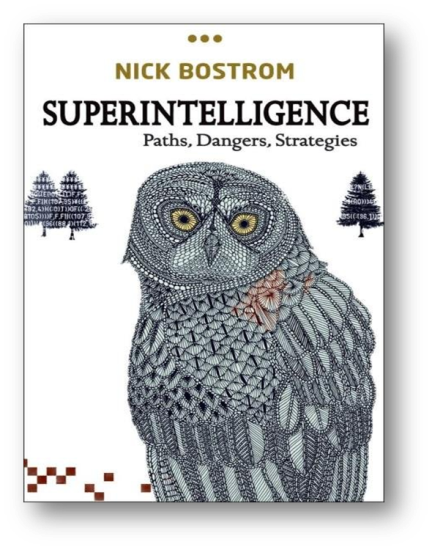 A “superintelligent” system would  exceeds the cognitive performance of humans. (Bostrom, N., 2014)
The fate of the gorillas now depends more on us humans than on the gorillas themselves, so the fate of our species would depend on the actions of the superintelligence machine. Id
6.2 FUTURE OF HUMANITY INSTITUTE
Superintelligence: 
Lays the foundation for understanding the future humanity & intelligent life.
What should happen when machines surpass humans in general intelligence?
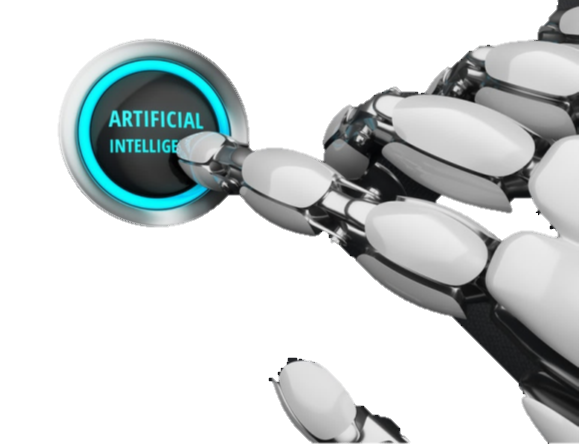 This is quite possibly the most important project humanity has  ever faced. (Bostrom, N., 2014)
6.2 FUTURE OF HUMANITY INSTITUTE
What about human dignity? (Bostrom, N. In: Kuhse, H.; Schüklenk, U.; Singer, P. (Ed.), 2016)
A moral status, the inalienable right to be treated with respect. Id
The quality of being honorable. Id
Something that a posthuman could possess. Id
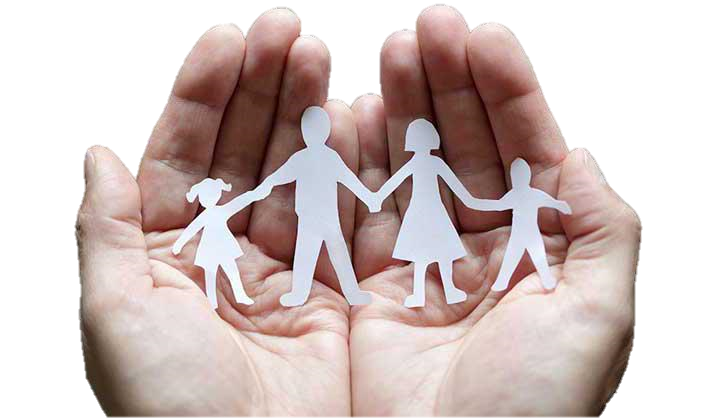 Bioconservatives: tend to deny posthuman dignity. Id
Transhumanists: human & posthuman dignity compatible & complementary. 
Dignity, in its modern sense, consists in that we are & what we have the potential to become. Id
6.2 FUTURE OF HUMANITY INSTITUTE
Intellectual capacity
- Mental energy
- Intelligence
- empathy
6.3 GLOBAL PRIORITIES INSTITUTE
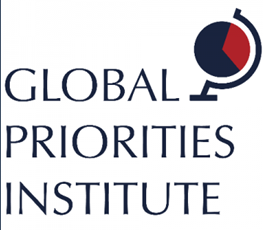 Interdisciplinary foundational research centre. 
Population a Global Priority.
Informs the decision-making of individuals & institutions seeking to do as much good as possible.
Hilary Greaves
6.3 GLOBAL PRIORITIES INSTITUTE
World Birth/Death Rates (2016 est.)
In: <https://www.wholesomewords.org/missions/greatc.html#birdatrate>, 02 oct. 2018.
6.3 GLOBAL PRIORITIES INSTITUTE
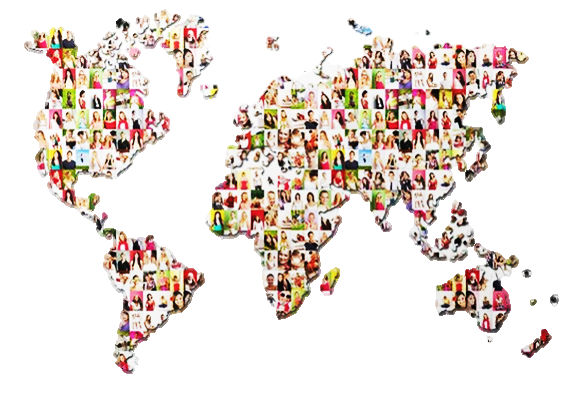 POPULATION AS A GLOBAL PRIORITY
1- UN Population Division
2.100: medium projection - 11bi
Low projection: 2.050: 8,7 bi; 2.100: 7,3 bi
2- Questions to stimulate reflections
 - Lower projection population
Increases well-being (conventional wisdom)
Help preserve the state of the planet for future generations.
Available tools: - forced sterilization (morally impermissible, incentivation 
     no coercion);
                                  	- tax & benefits (economically, affect reproductive behavior).
6.3 GLOBAL PRIORITIES INSTITUTE
- Higher population would increase extinction risks? decrease? neither?
With more people: more researchers? Faster social progress? Social innovators?
Social progress will generate technological progress?
- Natural resource constraints will have to be evaluated.
Concerns about climate change, environmental degradation & extinction are all potential risks.
Average well-being must be maximised in any case.
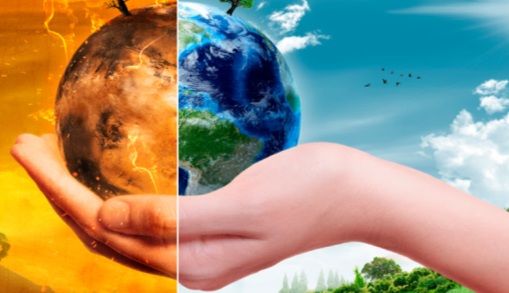 FINAL CONSIDERATIONS
If our conclusion is that the fate of humanity might depend on speeding up social progress relative to technological progress, there are likely to be more
direct & effective levers for this than population
size. That seems to merit more thought.
GLOBAL AND PLURALISTIC  BIOETHICS IN THE  21ST CENTURY
Joaquim Clotet
PUCRS
2020